Community Service


Edie Toll Seiler
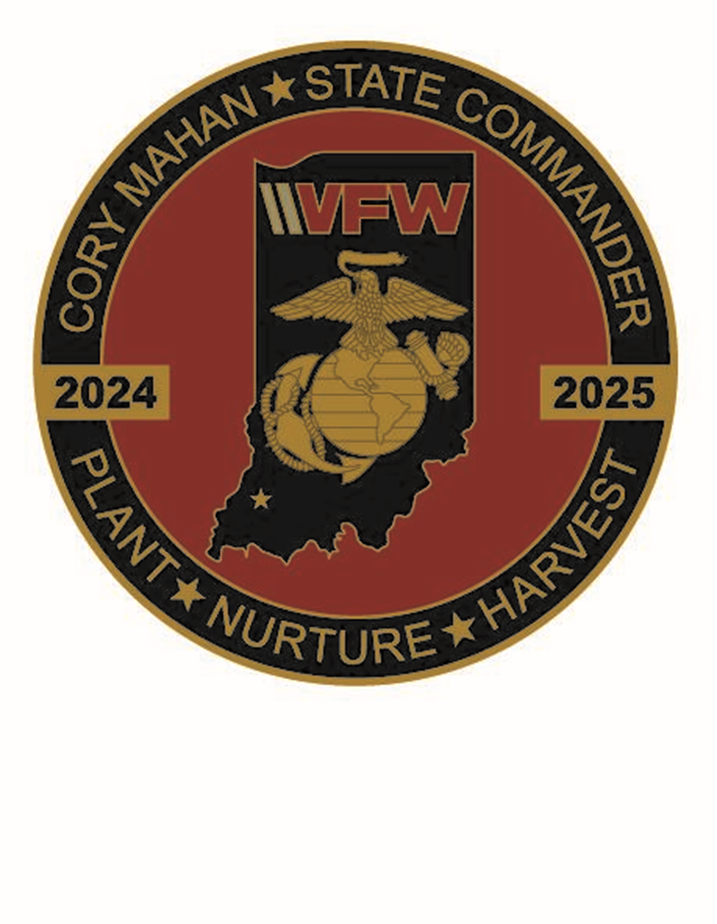 CONTACT:
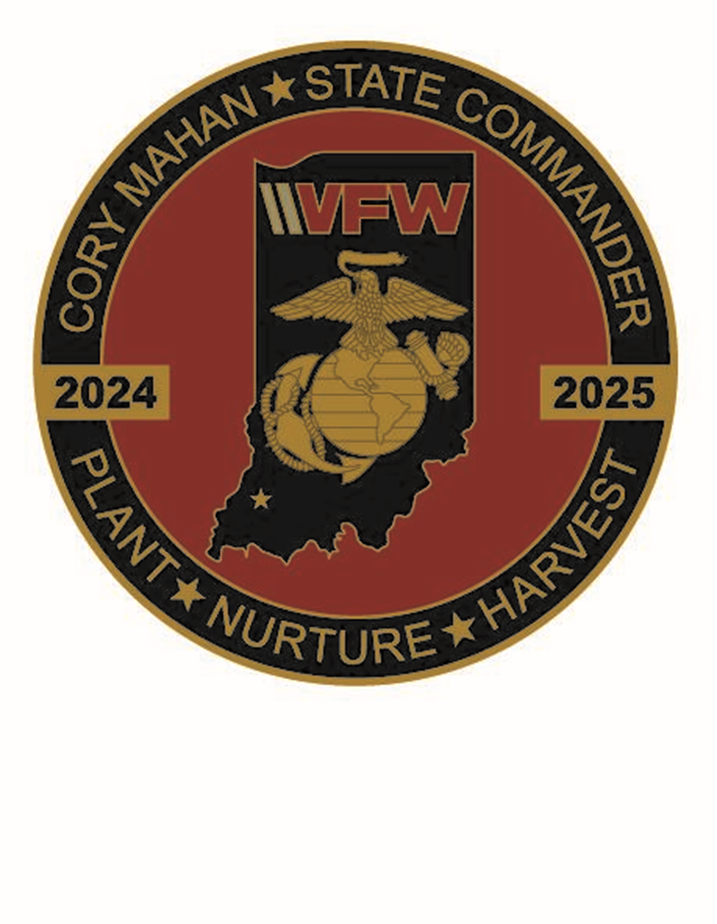 Edie Toll Seiler
(317) 441 – 5353
Edie.seilervfw@gmail.com

**If you call PLEASE leave a voicemail.  I will not call you back if you do not leave a message.
What is Community Service?
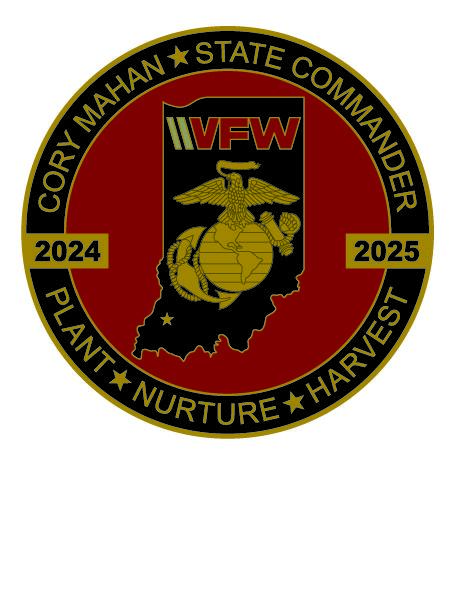 Community Service encompasses any human act serving the common good, in the interest of the community.  It is further defined as a service that is performed for the benefit of the public or its institutions.
VFW community service hours MUST be performed by and as a representative of the VFW.  It MUST also be performed outside of the VFW and its Auxiliaries.  
Efforts performed for the benefit of the post or auxiliary should not be considered.
Efforts that are part of Post/Auxiliary normal requirements are NOT considered.  Examples are: Flying the American or POW flag at the Post, Poppy Drives or placing flags on Veterans graves
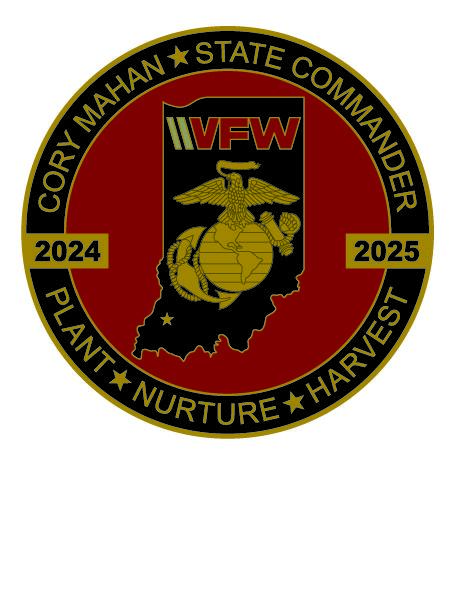 COMMUNITY INVOLVEMENT
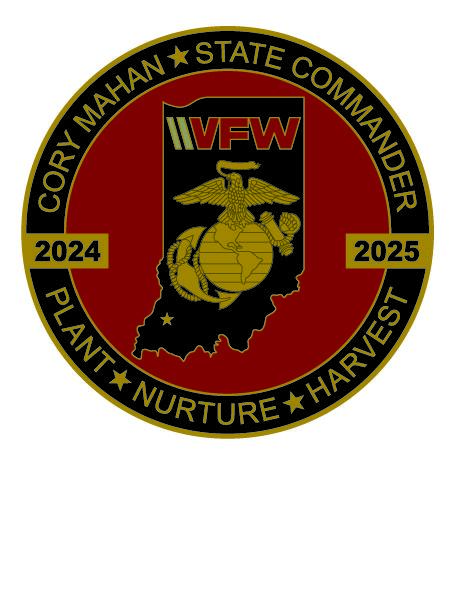 Sponsoring:
Blood drives
Food Drives
Recycling Programs
Highway or Neighborhood cleanup
Flag details for public events
Get out the Vote programs
Hire a Vet program
COOPERATION WITH OTHERS
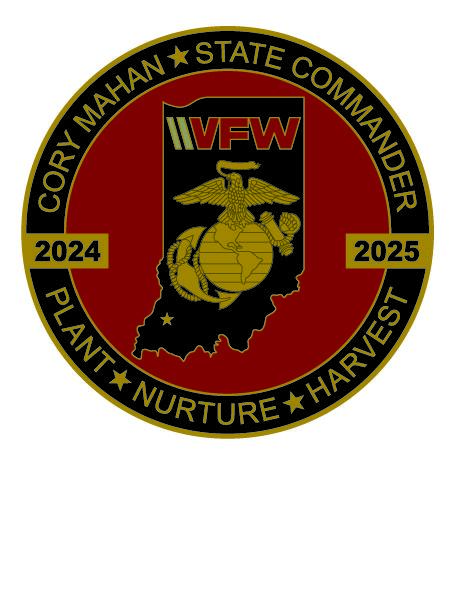 March of Dimes
Muscular Dystrophy 
Salvation Army
American Legion
Chamber of Commerce
Honor Guard
AID TO OTHERS
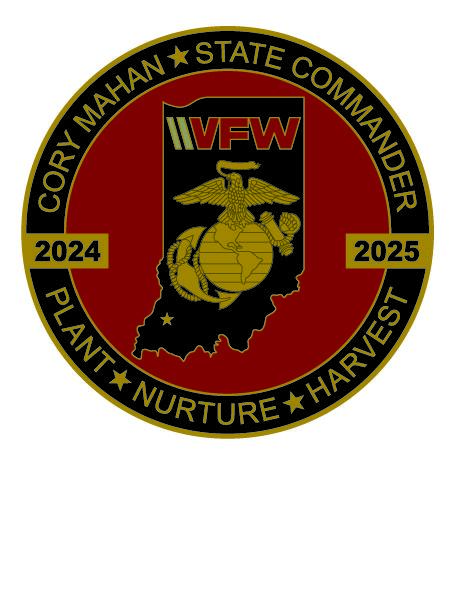 Hospital Visits (not VFW members)
Nursing Home Visits (not VFW members)
Assisting other Veterans in the Community
Natural Disaster Relief support
 Warming/Cooling Shelter
Aid to another in need (not VFW member)
SCHOOL  ASSISTANCE
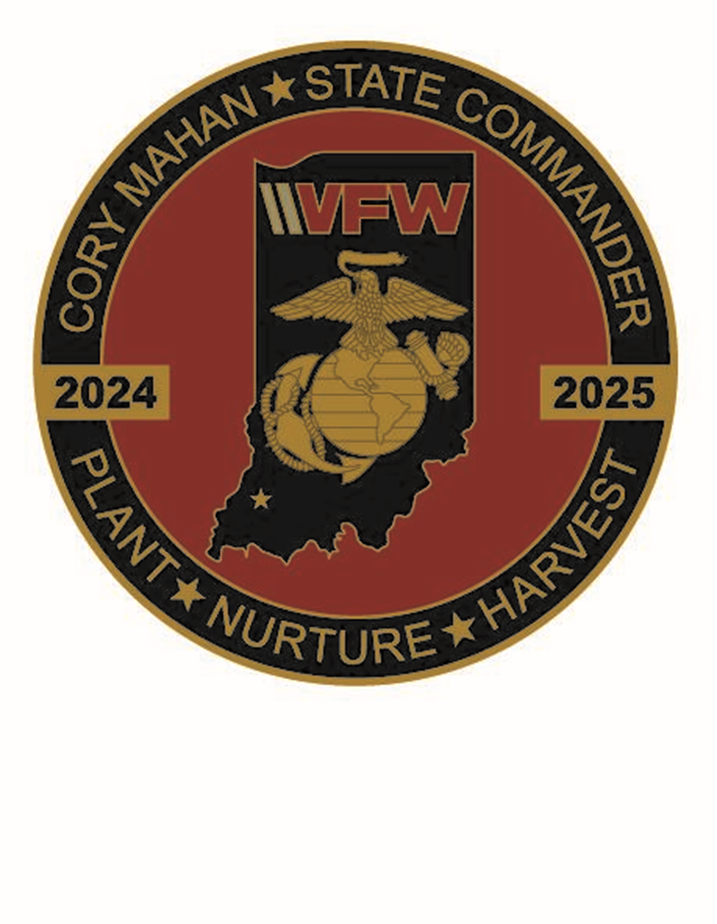 Volunteer in School
Speaker during a school program
Donating school supplies
Reading books in the classroom
Donating to school programs 
Veterans in the classroom
CHURCH
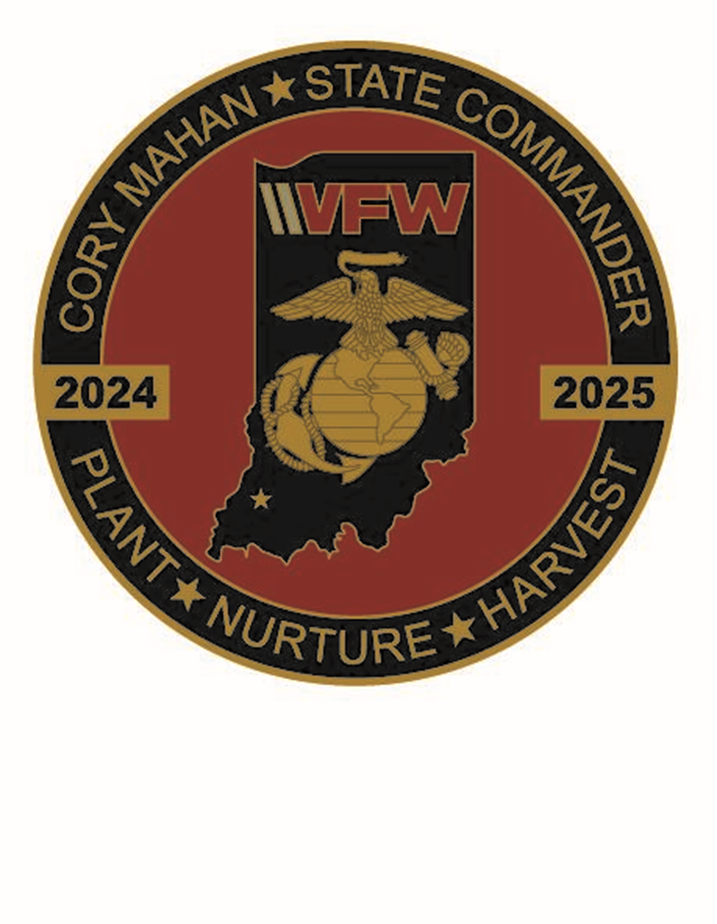 Generally, these are NOT considered community service for two (2) reasons:
They are not performed for the community at large
2.  They are part of an individual's service to their faith and not to the VFW.    
** EXCEPTION would be performing the same service for all churches in a given community; a public event hosted by the church such as a trunk or treat or hog roast because you do not have to be a member of the church to attend.
SAFETY
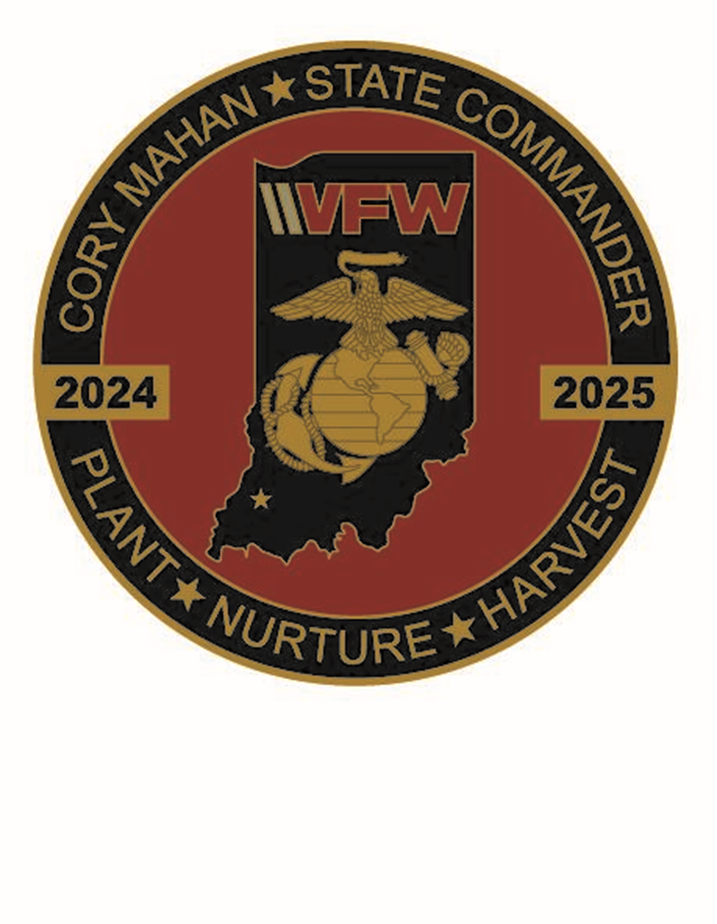 Drug Awareness Campaign
Gun Safety 
Public Recognition of First Responders
Fire Safety
Recreational Safety
Highway Safety
CITIZENSHIP EDUCATION
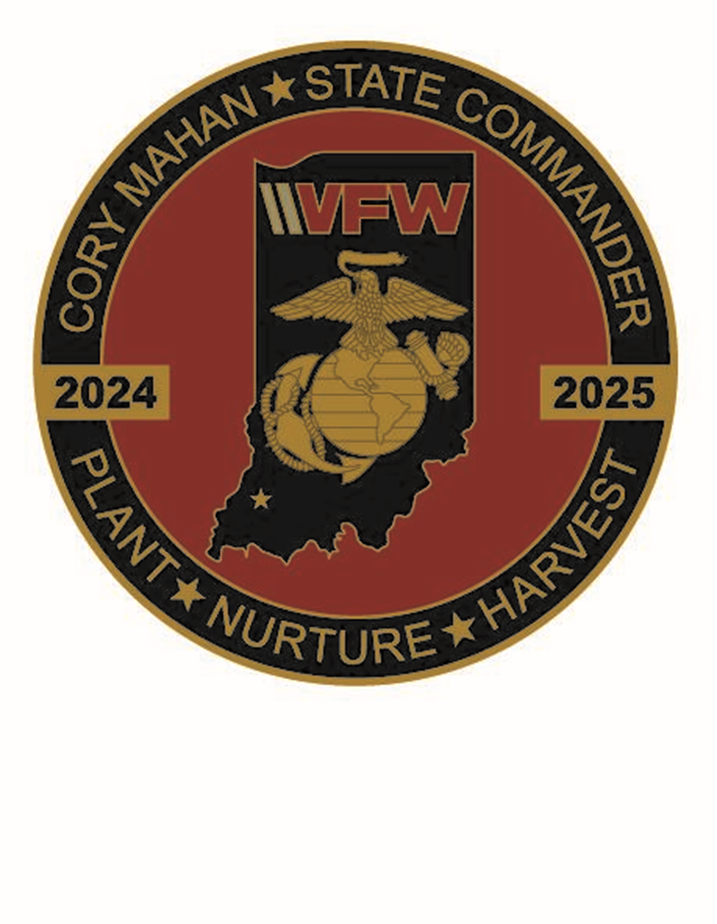 Parades
Voter Registration
Loyalty Day
Veterans Day
Memorial Day
Legislative Town Hall
YOUTH ACTIVITES
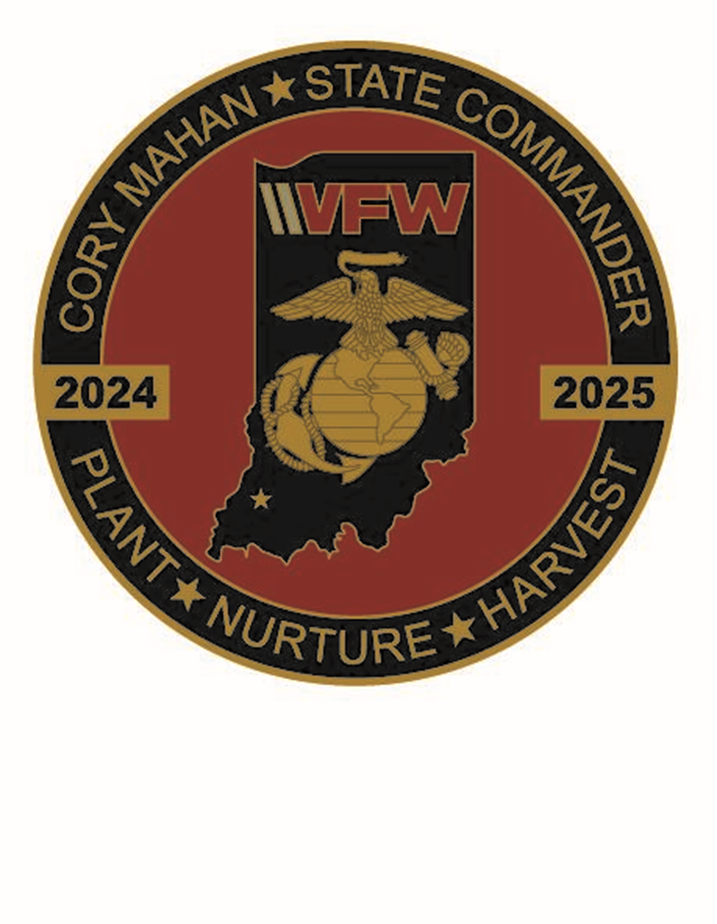 Sponsor and support of a Scout unit
Sponsor a youth sporting team
Sponsor a youth event such as Easter Egg hunt, Halloween Party, Christmas Party, or Bike Safety Program
Support JROTC unit, Young Marine Unit or Civil Air Patrol Squadron
Flag etiquette instruction
DISALLOWED ACTIVITIES
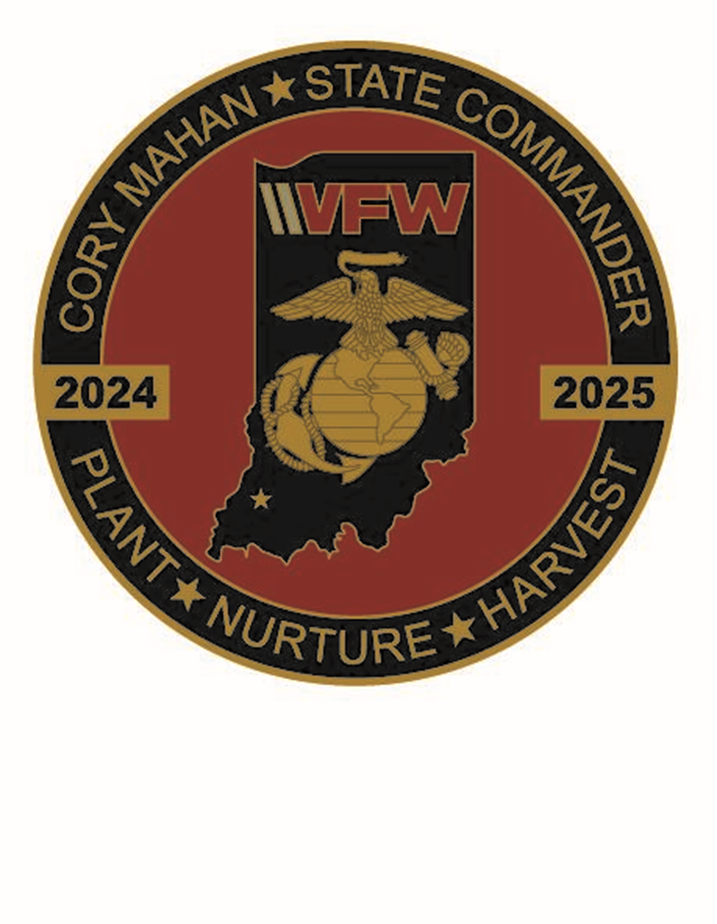 Any project for yourself or a member of the VFW, Auxiliary, or VFW Riders Group
Reciting the Pledge of Allegiance at the Post monthly meeting
Sending a "Get Well" card or flowers to a member of the VFW, Auxiliary, or VFW Riders Group
Purchasing Replacement Flags for the Post
Donating to a VFW, Auxiliary or VFW Riders Group
Serving meals at the post to members or guests when there is a charge for the meal.
DISALLOWED ACTIVITIES
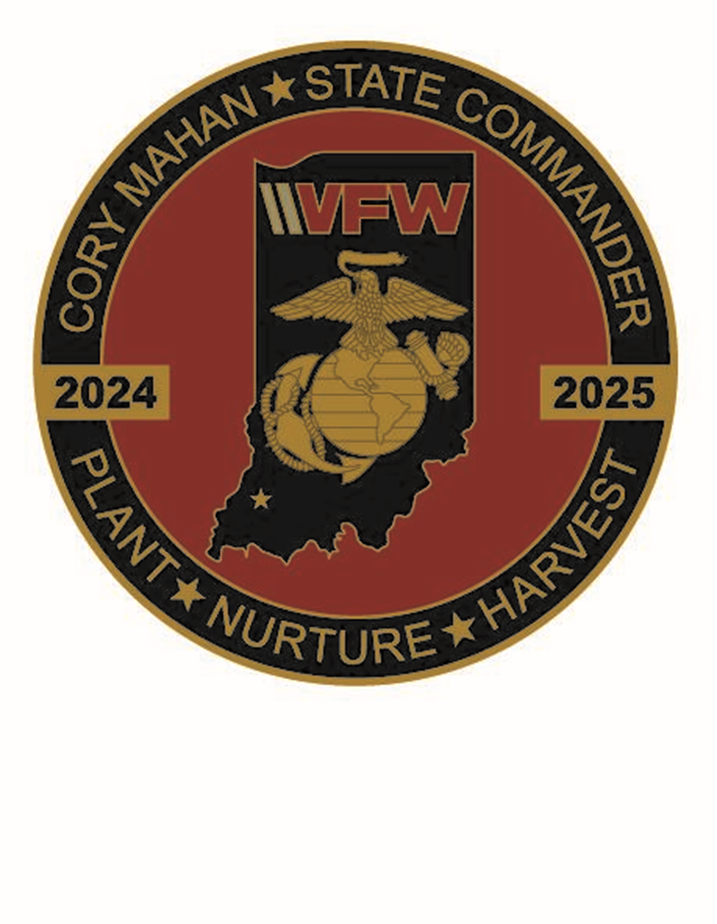 Displaying the American Flag at your home
Post beautification projects
Safety Committee Report during a meeting
Attending children/grandchildren sporting/school event
Using Flag Stamps
Post safety inspections ( fire extinguishers, exit lights, etc)
REMEMBER
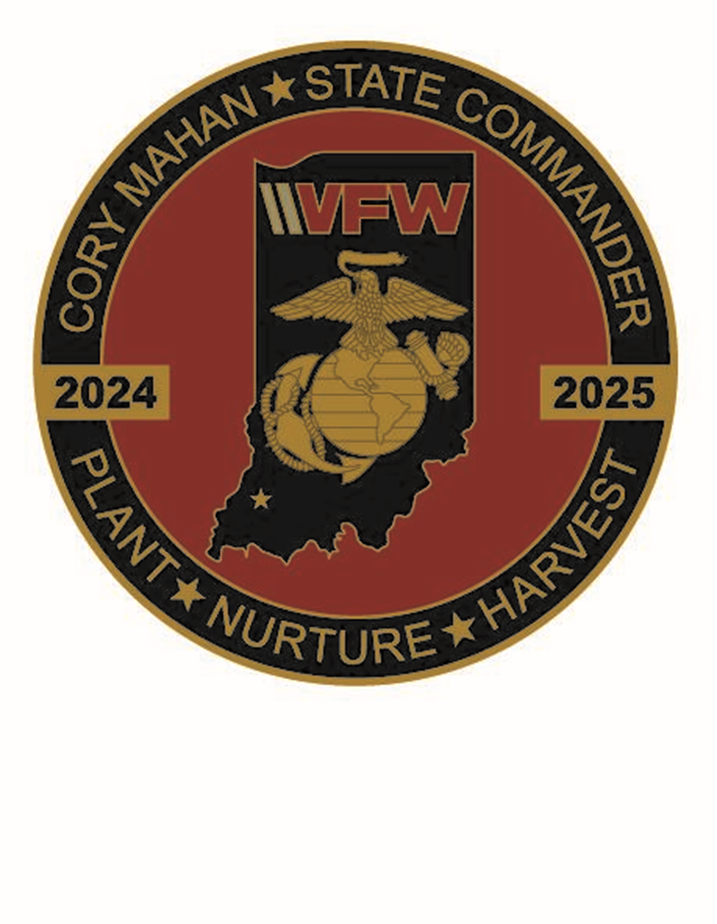 Not to "double report" - Same Activity under more than one category
Be Honest and Accurate
Maintain Copies
Give a detailed description of the event.  Do not list each person involved
Indicate Total Hours of all Volunteers –round up to whole hours
REMINDER
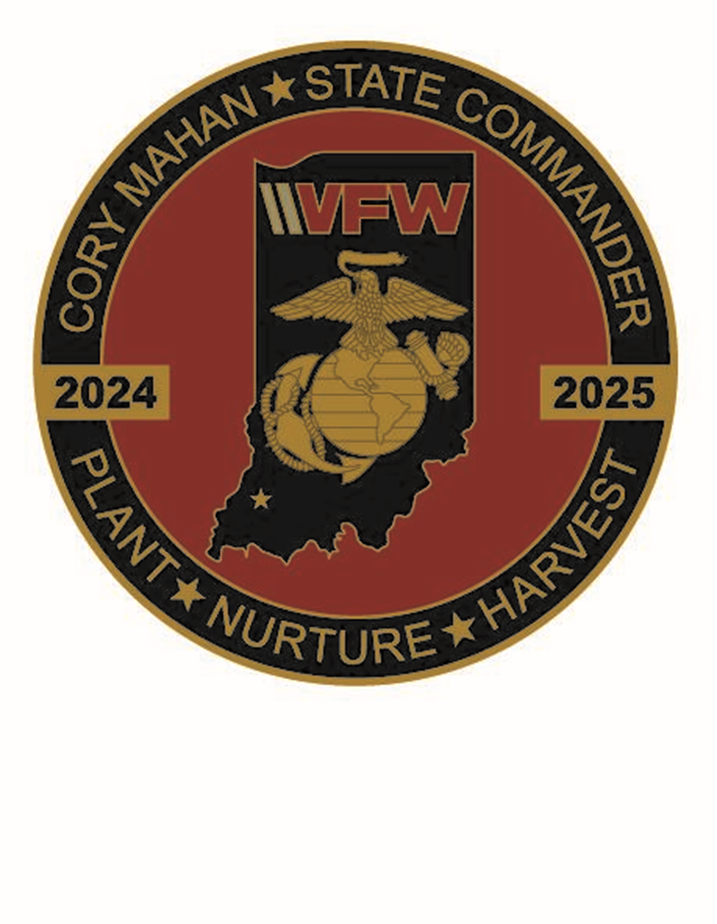 THE ONLY WAY TO SUBMIT A REPORT IS THROUGH THE WEBSITE 

 VFWIN.ORG
HOW TO LOGIN:
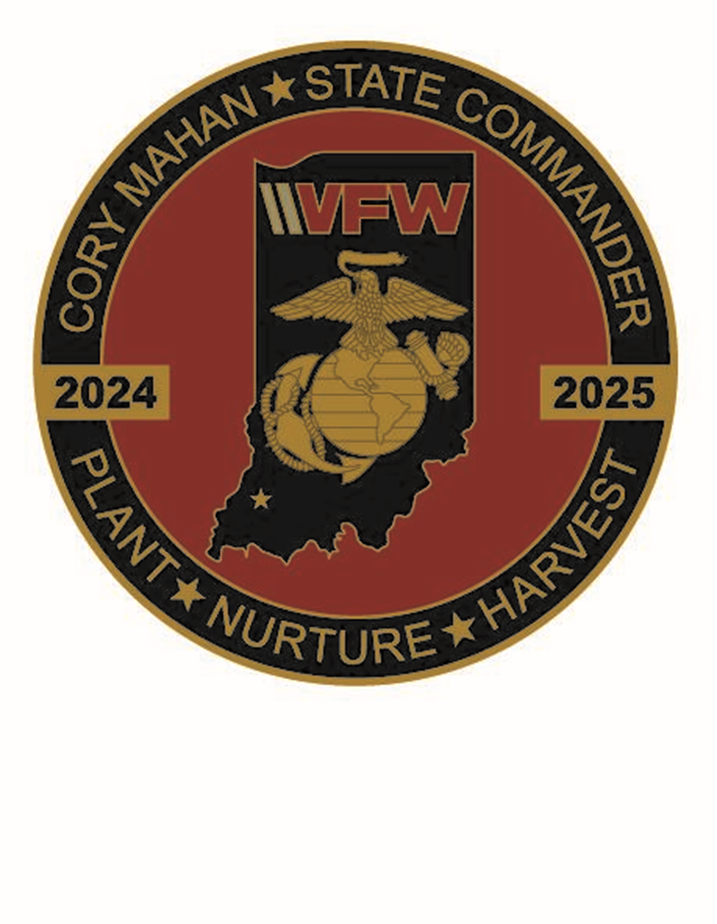 1. NAVIGATE TO  
    WWW.VFWIN.ORG
2. CLICK LOGIN IN THE TOP   
    RIGHT CORNER OF THE  
    WEBPAGE
3. CLICK MEMBERS ONLY IN  
     THE DROP DOWN
4. TYPE IN YOUR MEMBER 
    NUMBER 
5. PASSWORD IS YOUR LAST 
    NAME
LOGIN CONTINUED
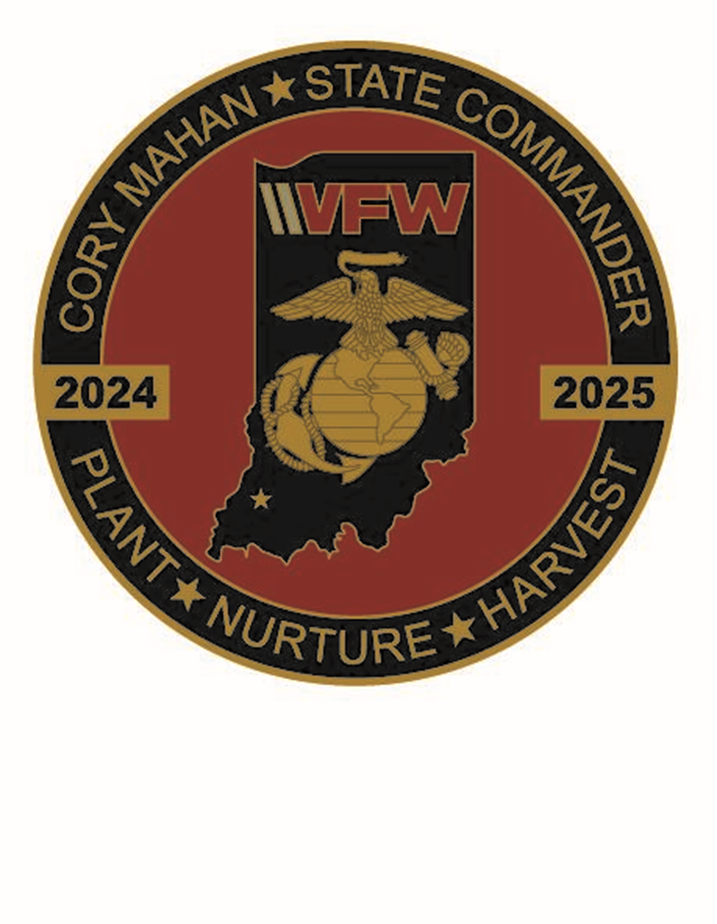 6. CLICK PROGRAM 
    REPORTING TO SUBMIT A 
    COMMUNITY SERVICE    
    REPORT 
7. CLICK COMMUNITY 
   SERVICE DASHBOARD TO   
   VIEW  PAST COMMUNITY  
    SERVICE REPORTS
8. FILL OUT REPORT

QUESTIONS?